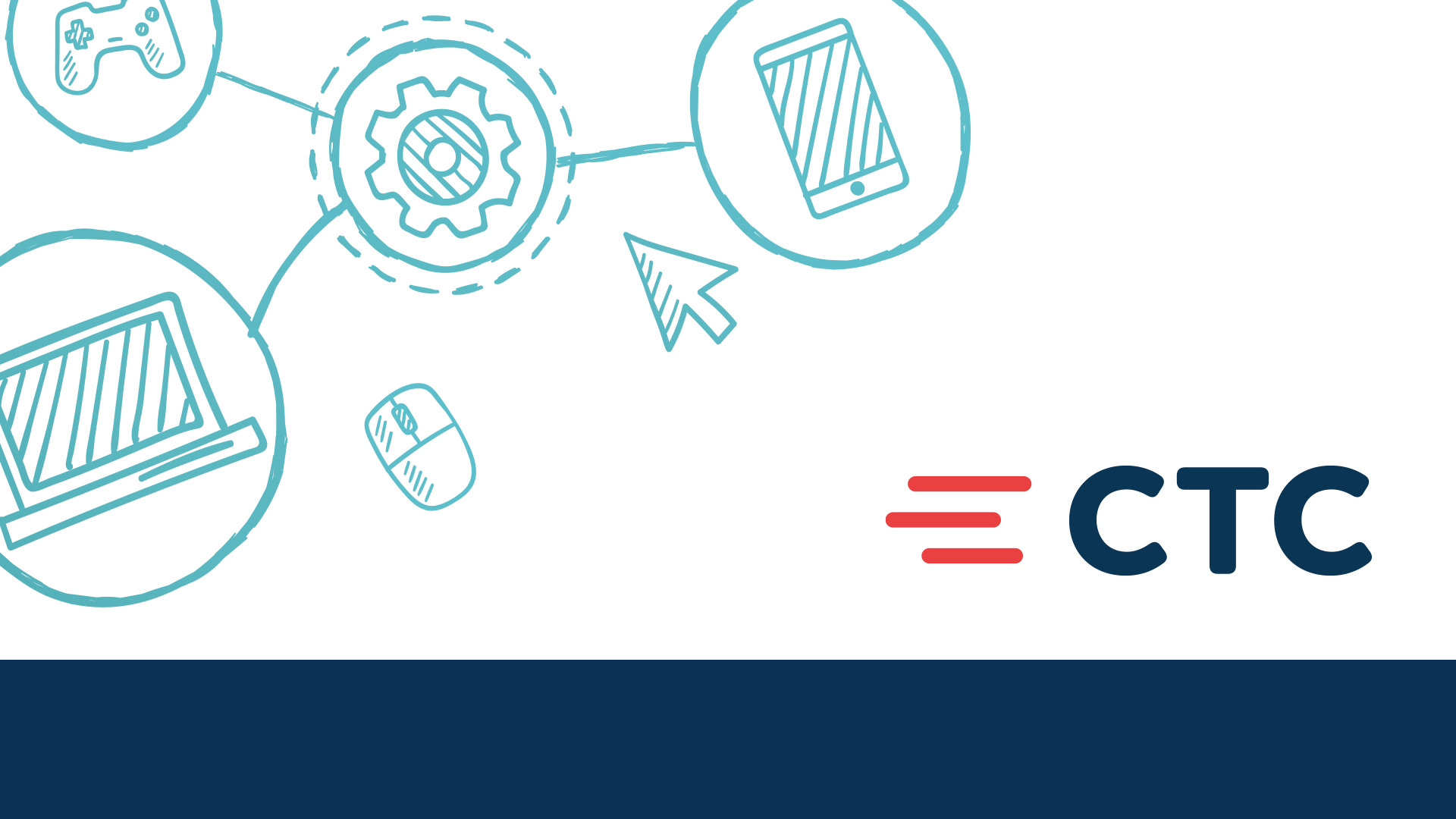 MN Governors Broadband Task ForceKristi Westbrock, CEO/General Manager, CTCApril 29, 2020
[Speaker Notes: Wasn’t sure about the title…]
On May 19th, 1950 seven men gathered for the first official meeting of the Crow Wing Cooperative Rural Telephone Company, later known as Consolidated Telephone Company. 
Today, CTC continues to set the standard in telecommunications for the Brainerd Lakes Area and beyond. Delivering state-of-the-art internet, TV, and phone services. 
Customers - 13,269
Internet Circuits - 11,514
Phone Lines - 13,974
As a technology services advisor, we partner with organizations and communities throughout the nation. We work with utilities, municipalities, and government entities by assisting with system infrastructure and relationships to build the best fiber and wireless networks.
With offices in Brainerd, Baxter, and Crosby, CTC’s members will always have the hometown support they’ve grown accustomed to over the past 50+ years. 
As a cooperative, CTC is owned by our members, guided by our board of directors, and driven by our mission…
About CTC
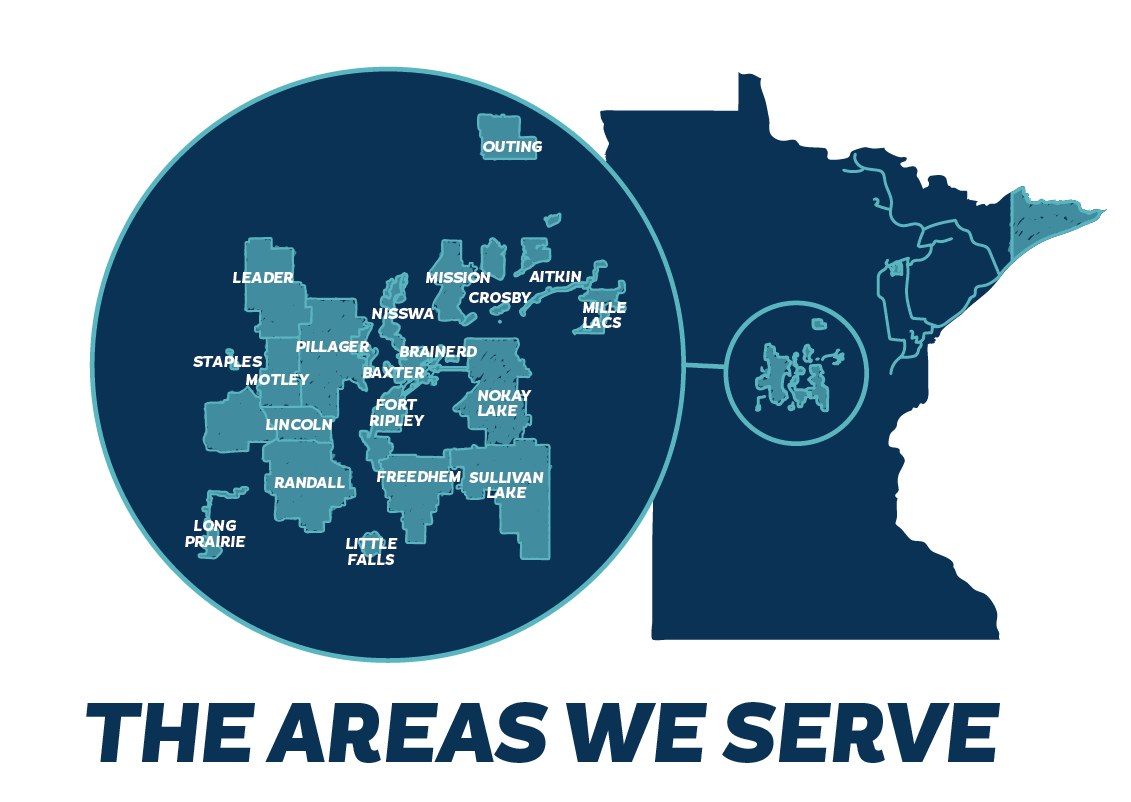 CTC Footprint
Text
Text
Text
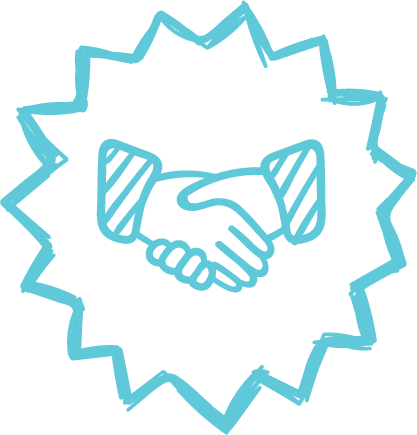 Arrowhead Electric
Mille Lacs Electric Cooperative (MLEC)
ElectricPartnerships
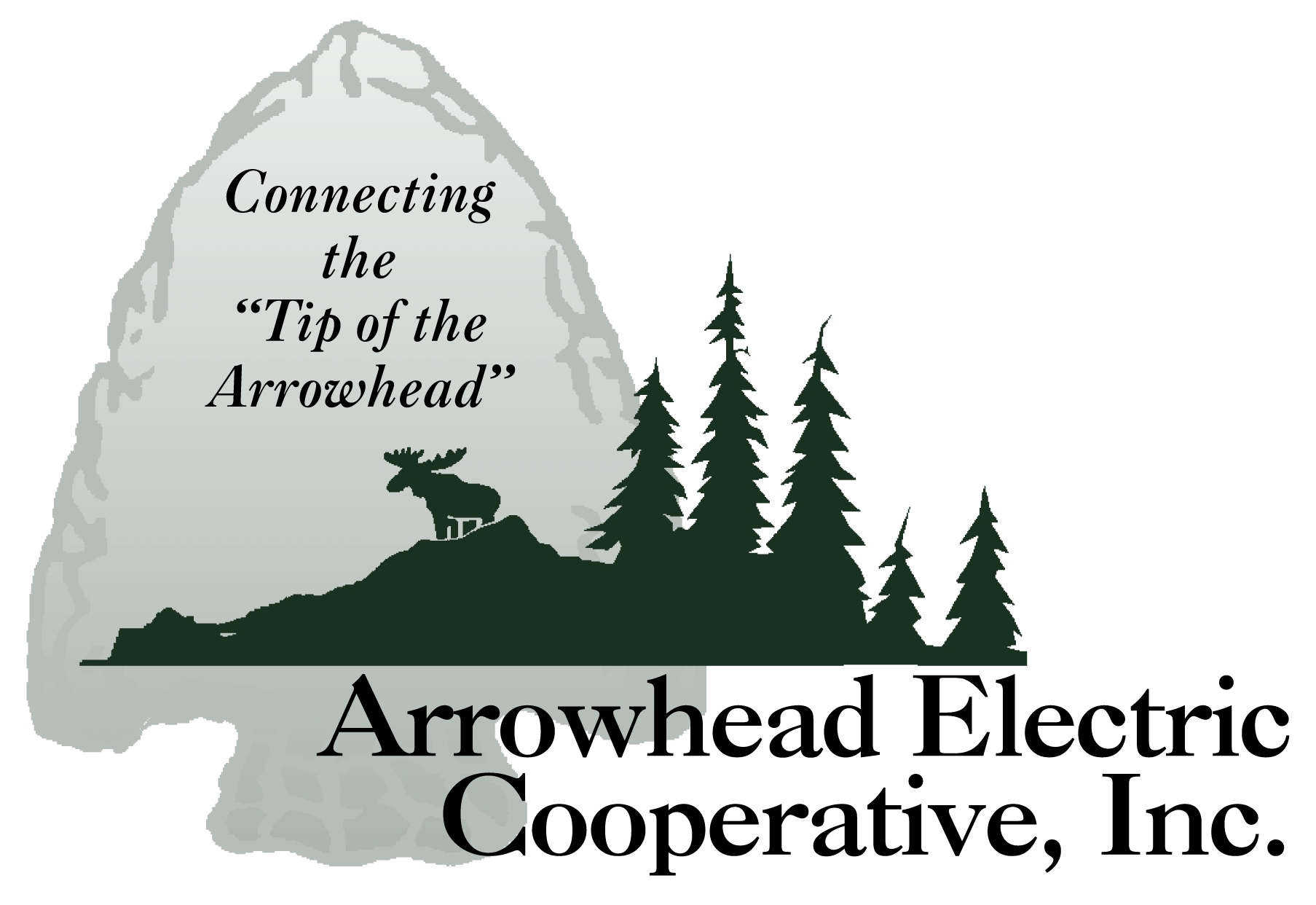 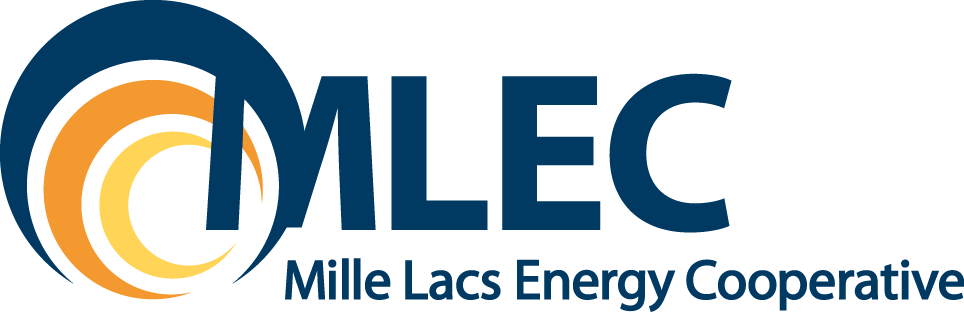 Funding/Grant Projects
[Speaker Notes: How much detail do you want to include? I can just add numbers or we can leave it at the type of award/project.]
Total Projects Awarded Funding
COVID-19 CRISIS
Helping Our Employees
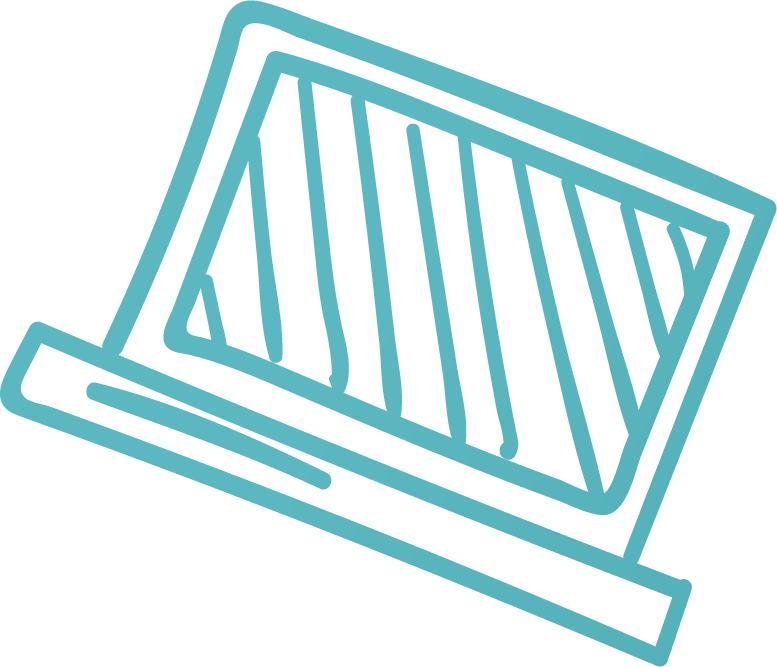 Work from home implementation – March 17
Network Upgrades
COVID-19 Crisis Management – Pandemic Planning
COVID-19 Dashboard
Call Volume
Broadband Consumption
Keeping Employees Engaged 
Productivity
Cultural
Employees First
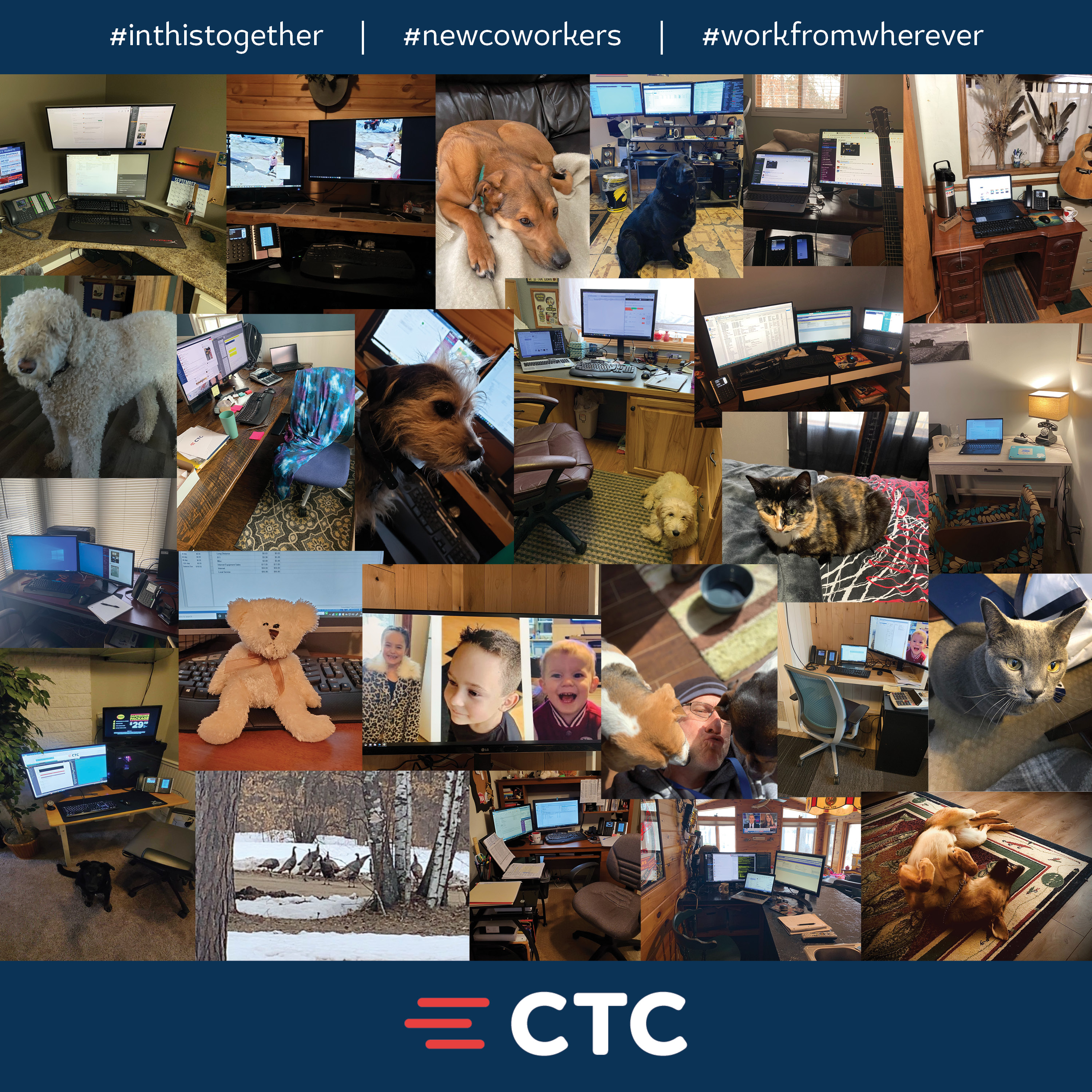 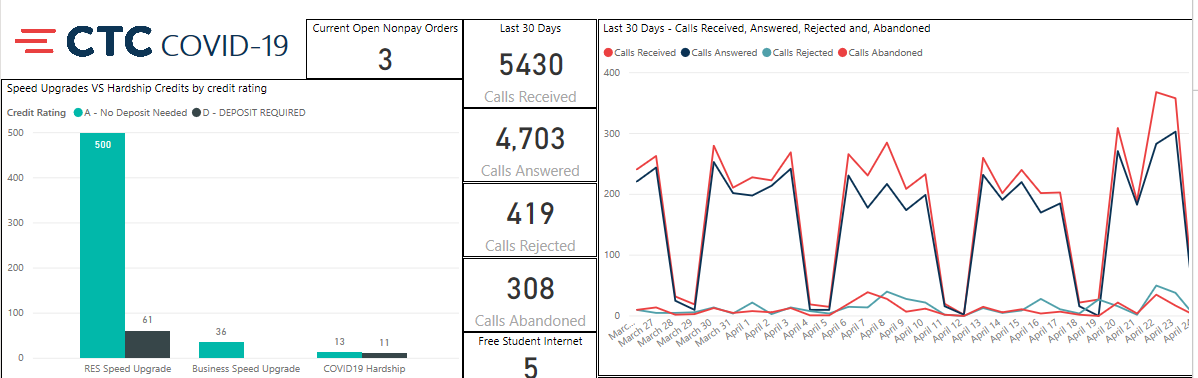 Daily Monitoring of Calls and Network
11
[Speaker Notes: I’m trying to locate the Crosby photo -]
Bandwidth Consumption
Overall Peak Bandwidth Internet served to CTC customers and all other wholesale customers
February 32.0 GBPS 
March 41.0 Gbps (28% increase) 

CTC Customers Only peak bandwidth 
February 22.3 Gbps 
March jumped to 26.6 Gbps (19% increase)

6:00 AM lowest bandwidth consumption
9:00 PM is always our daily peak for consumption.
12
[Speaker Notes: I’m trying to locate the Crosby photo -]
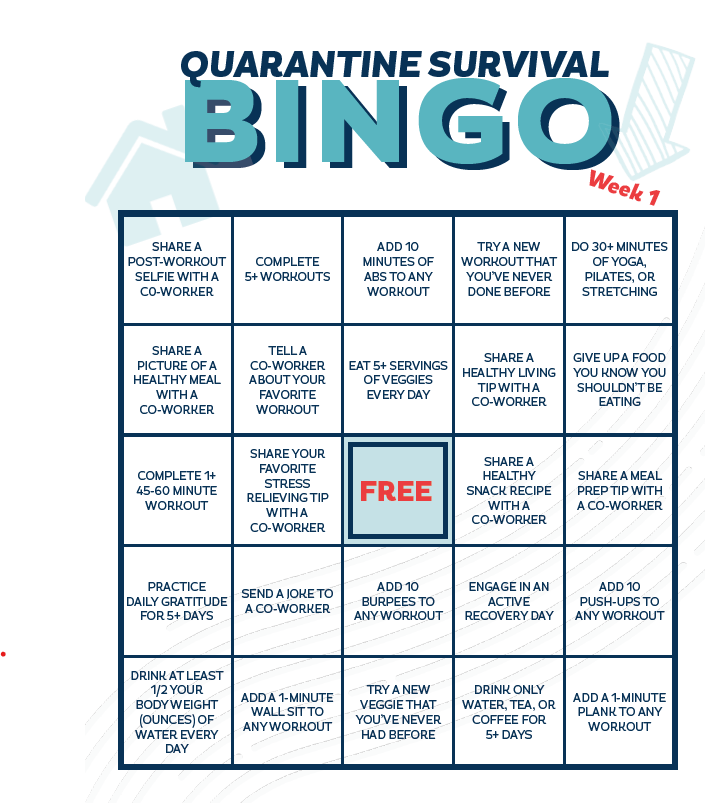 Keeping Employees Engaged
Helping Our Members
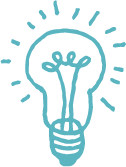 FCC Keep America Connected Pledge
Service Discounts 
Speed Increases - Doubled
WiFi Hotspots
Broadband in a Box
COVID-19Responseto Members
Keep America Connected Pledge
Not terminate service to any residential or small business customers because of their inability to pay their bills due to the disruptions caused by the coronavirus pandemic
Waive any late fees that any residential or small business customers incur because of their economic circumstances related to the coronavirus pandemic
Open its Wi-Fi hotspots to any American who needs them.
CTC Data – Over 10K per month in business revenue loss due to service suspension and closed businesses.
www.goctc.com/Covid web page
Free internet upgrades to residential customers
Nearly 50 WiFi Hotspots throughout service area
COVID-19Responseto Members
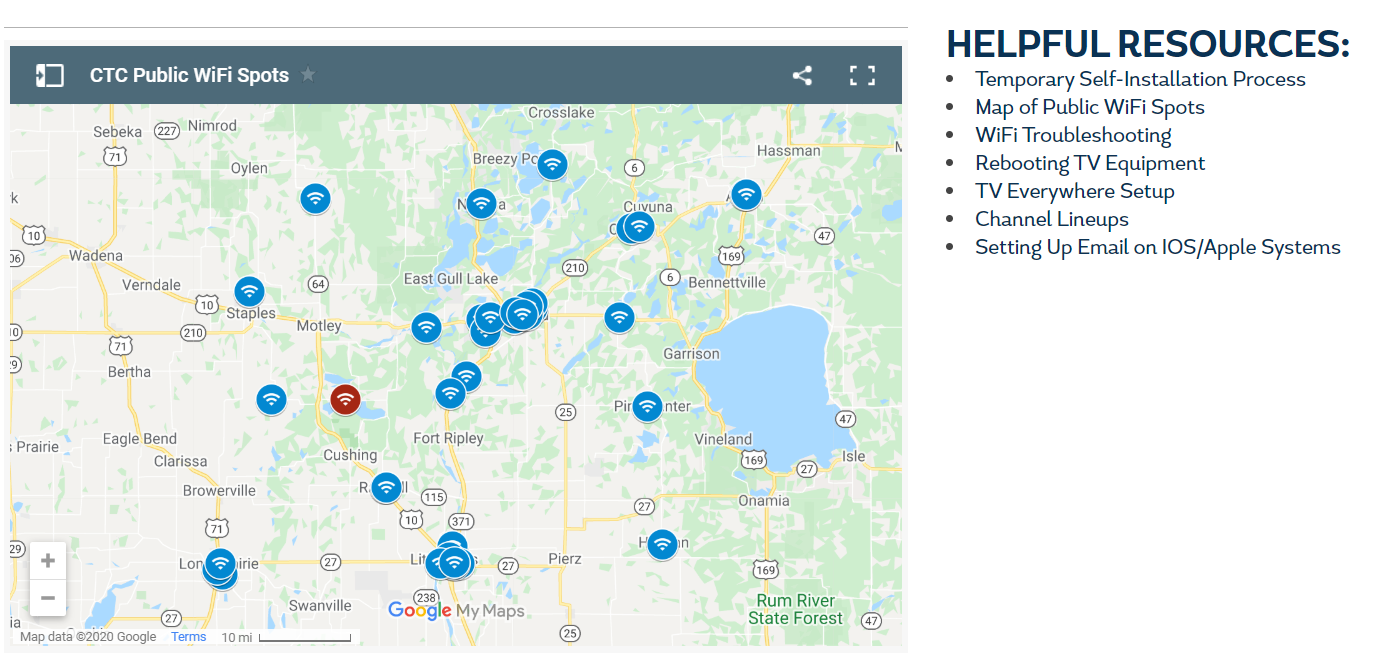 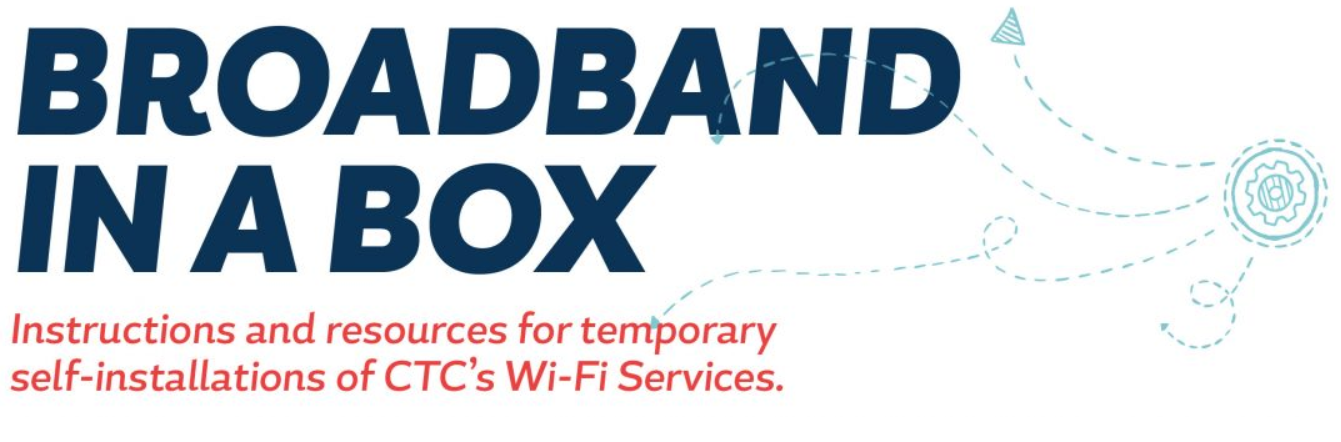 Temporary Self Installation Process
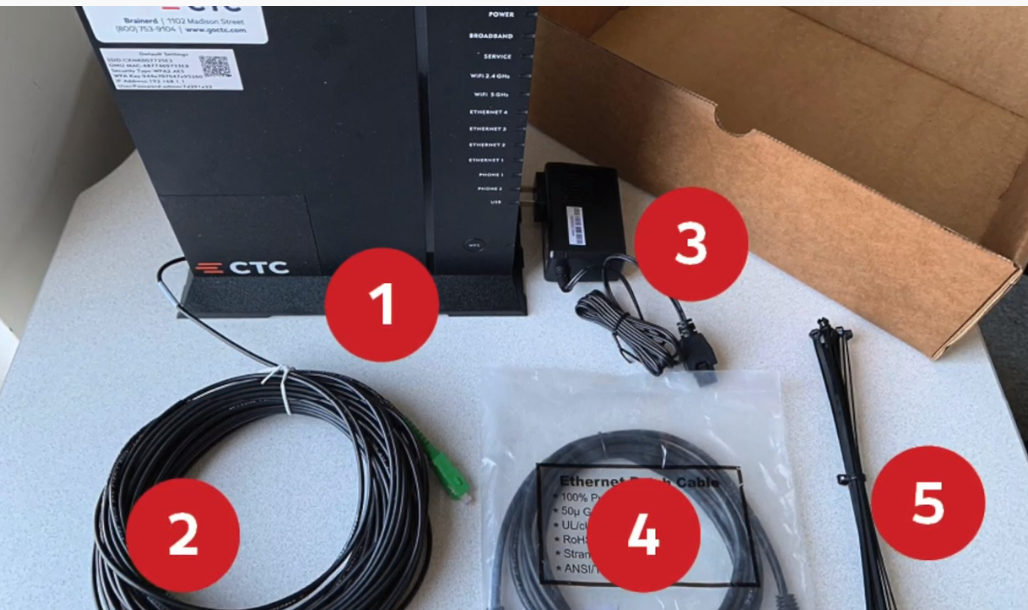 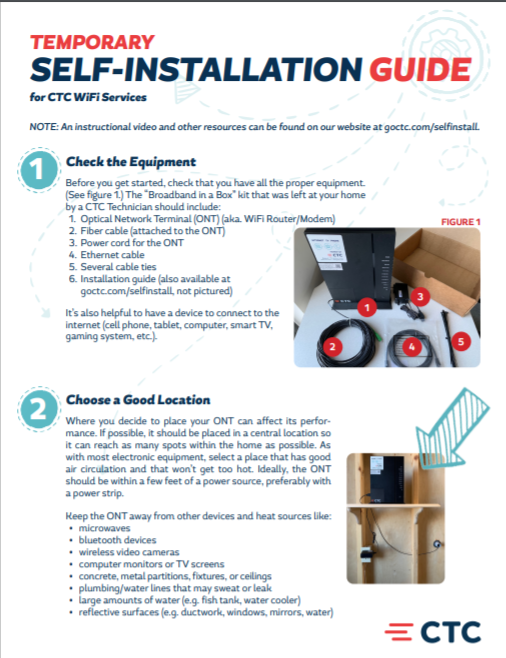 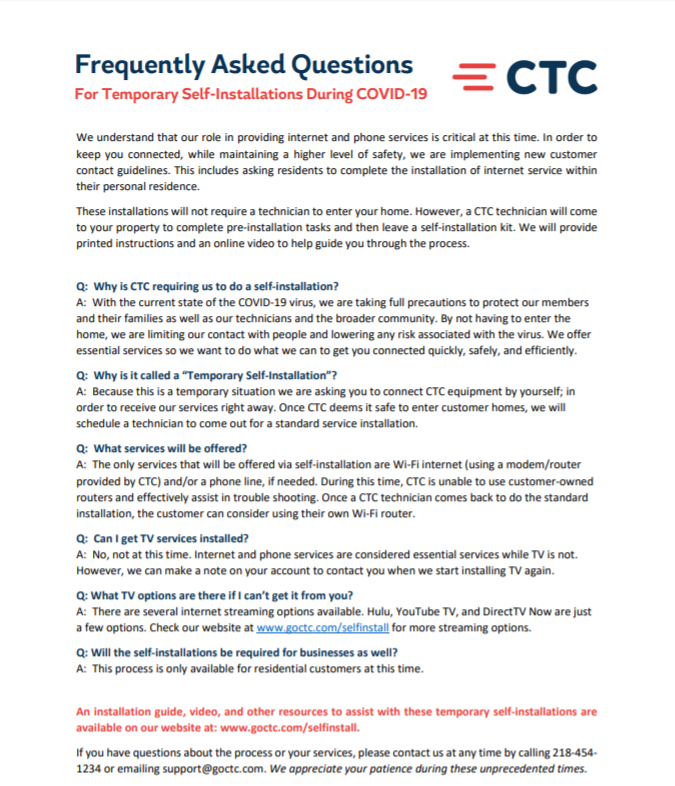 Helping Our Community
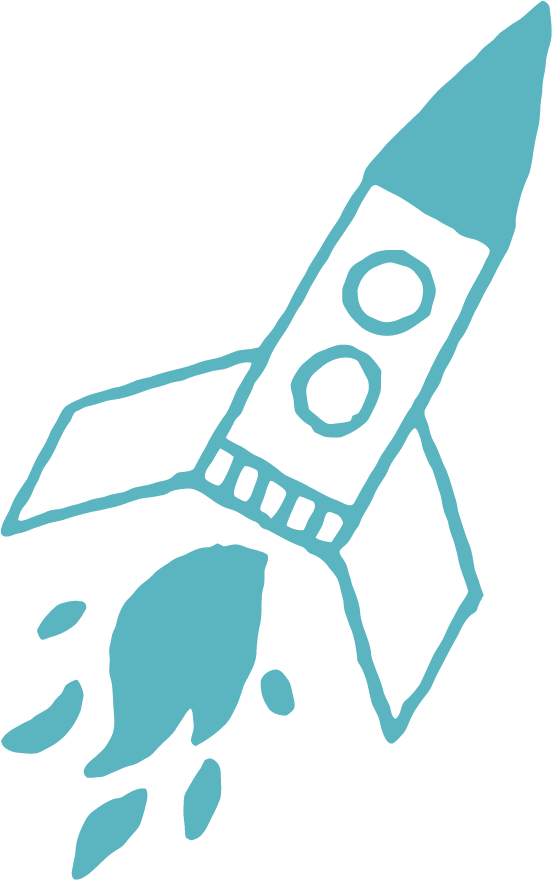 Public Schools Mapping
Generate Local Business Revenues
Gift Cards
Appreciation for Local Critical Workers
Keeping our Community Connected/Engaged - Social Media
Brainerd Public Schools
19
[Speaker Notes: I’m trying to locate the Crosby photo -]
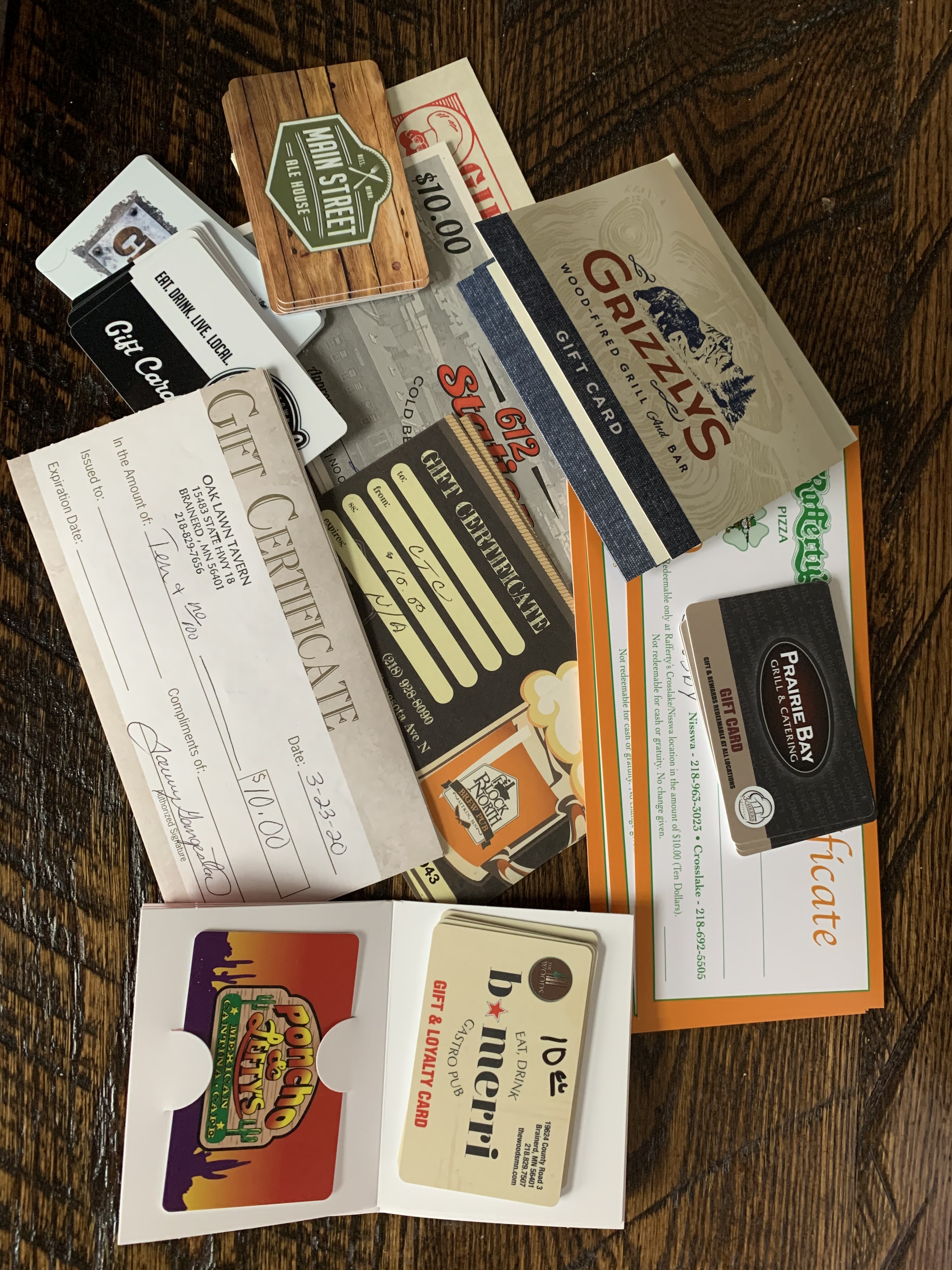 Gift Cards for Employees to Spend Locally
Helping our Community
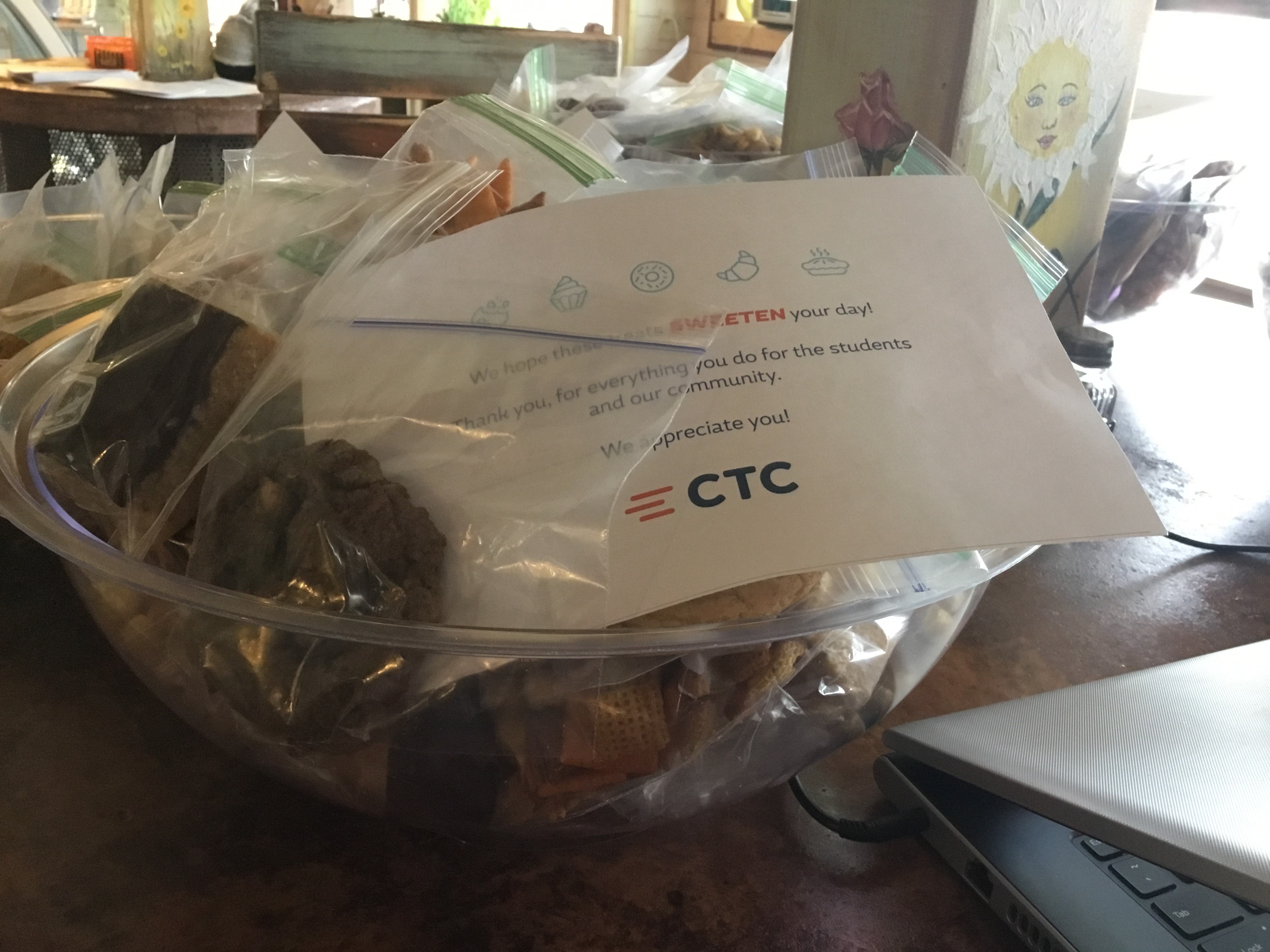 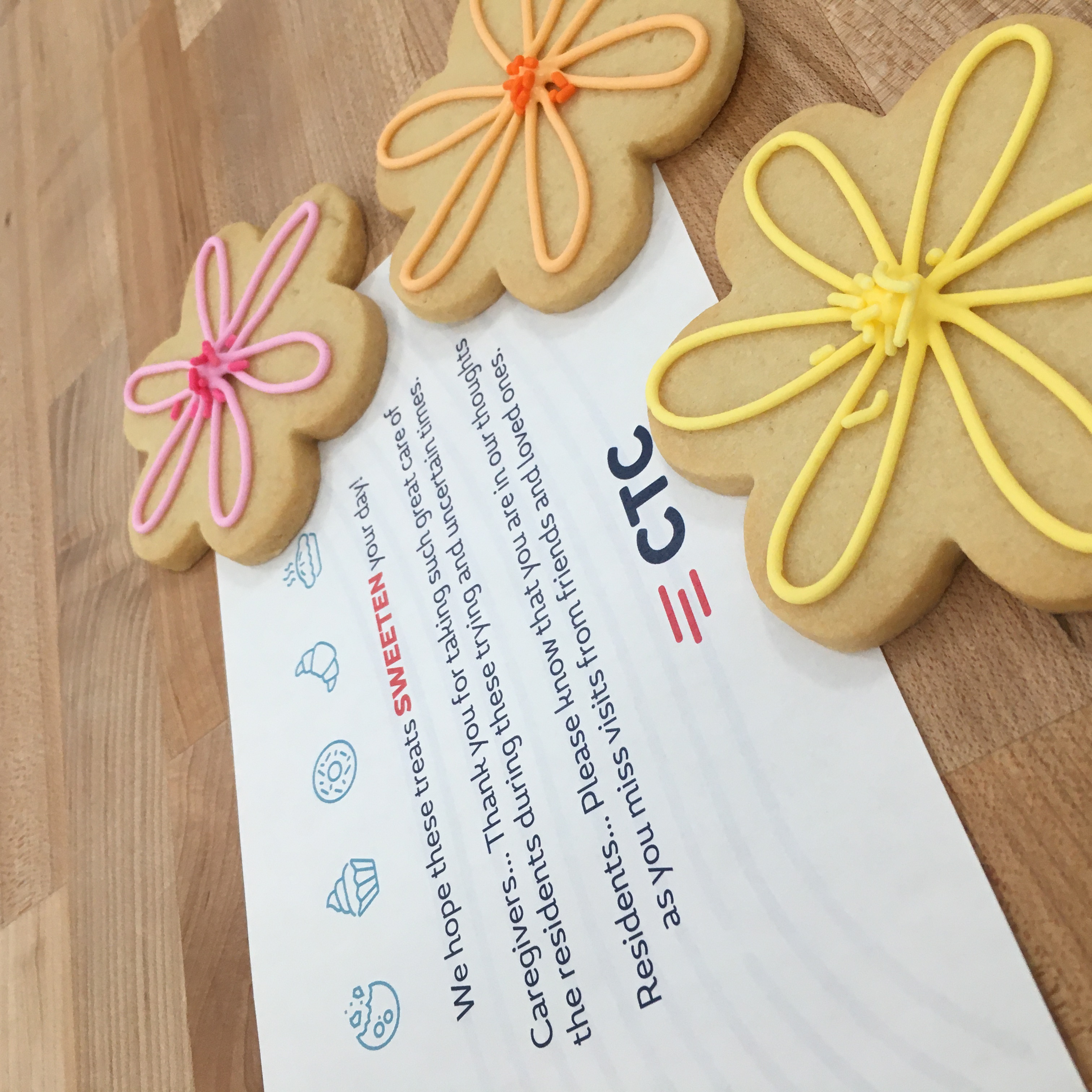 Appreciation for Local Critical Workers
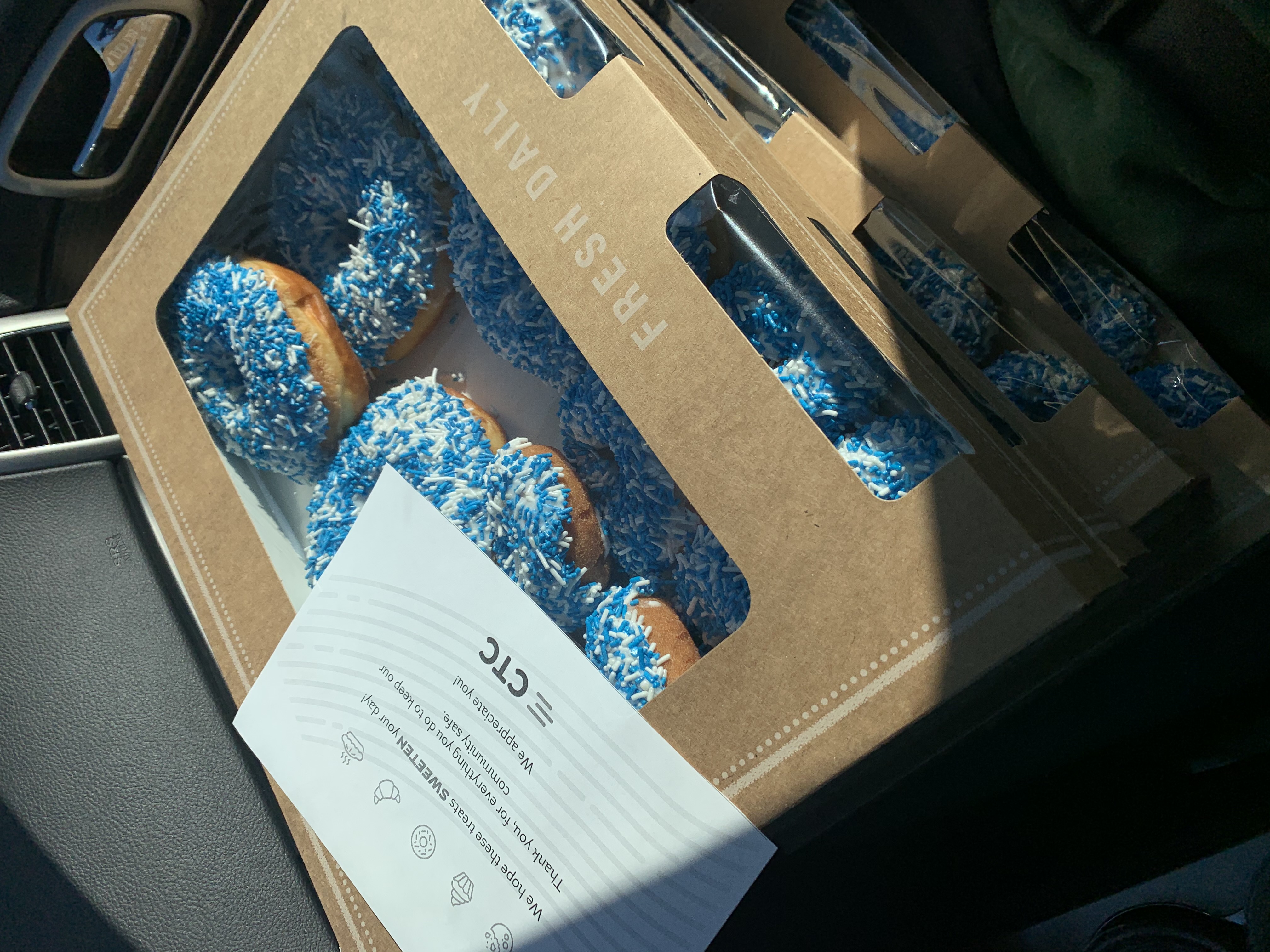 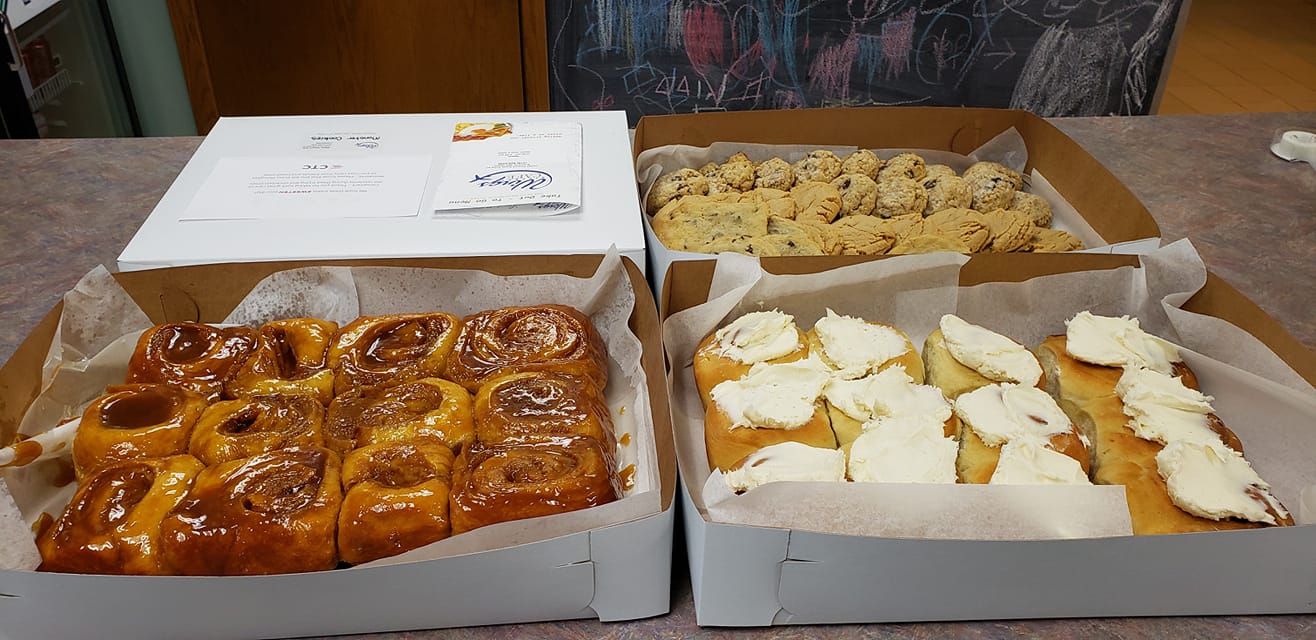 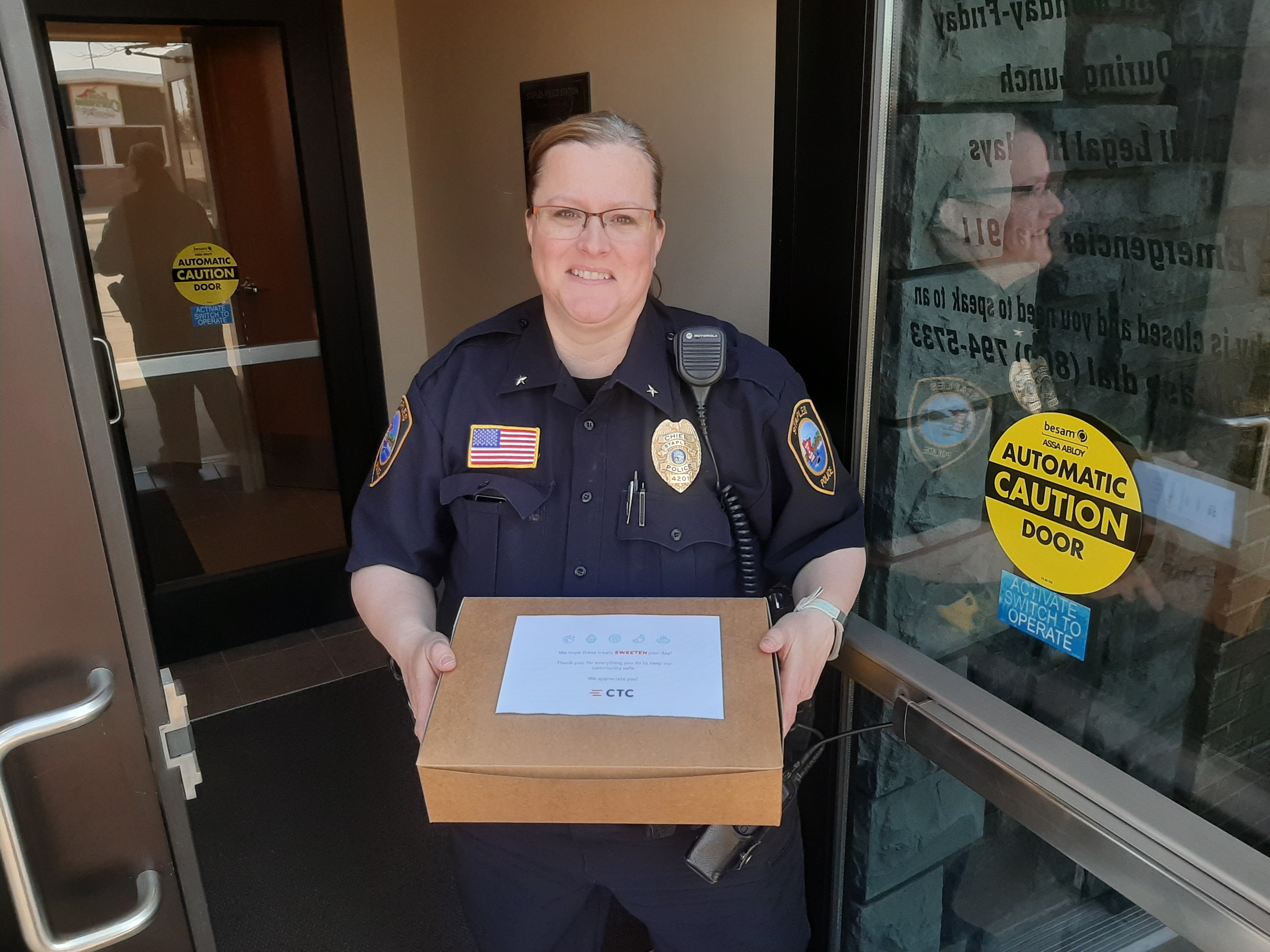 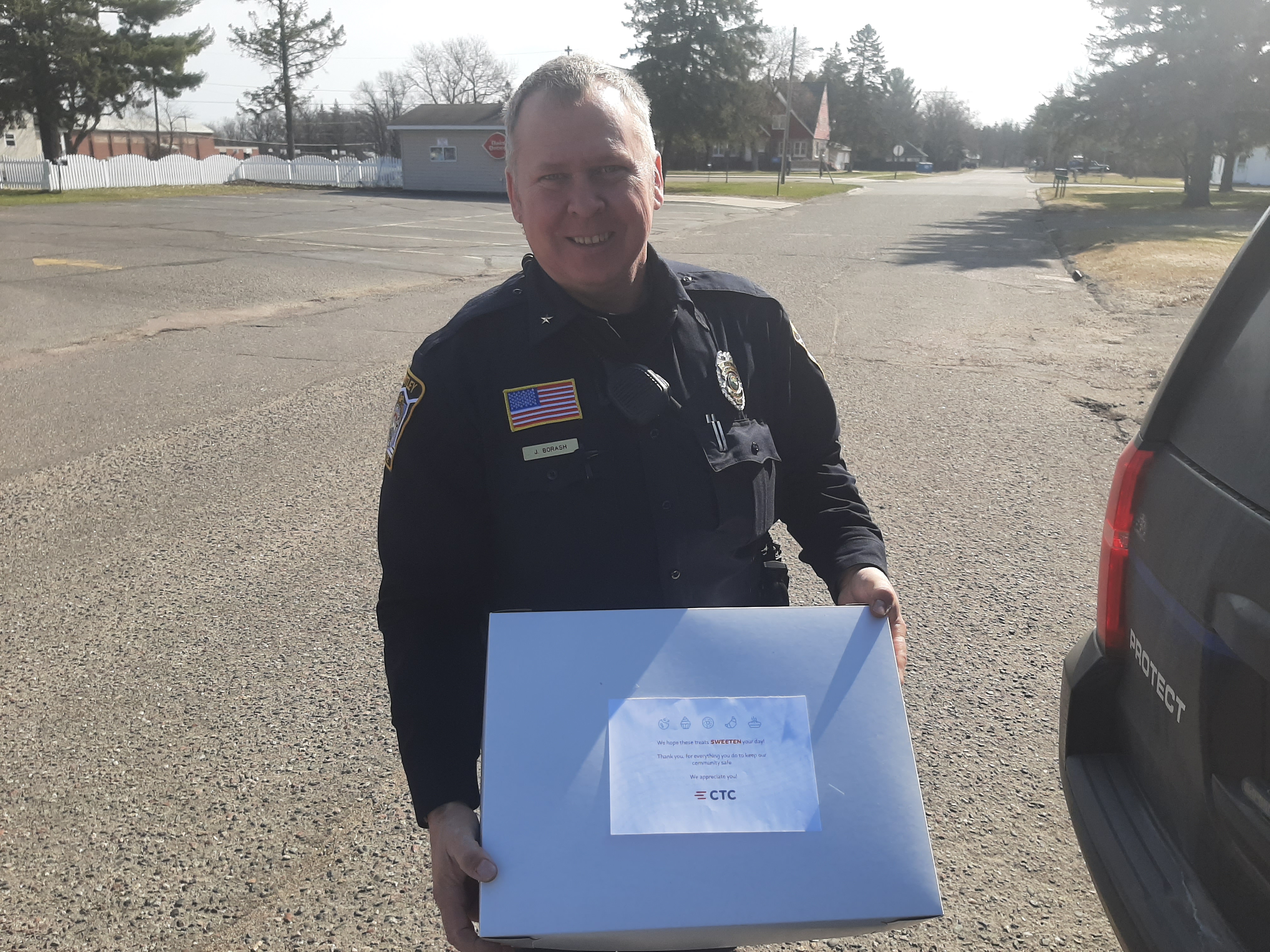 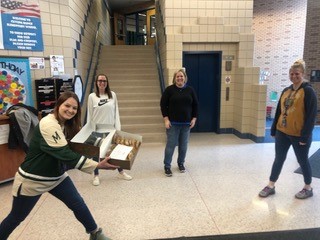 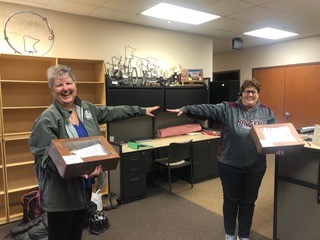 Engagement is up 50%
Posts focusing on “Connecting the Community”
We’re here to help
Personal posts – CTC Techs, Employees “working from home”
Keeping members connected at home – what to watch, technology to try, etc.
Keeping Our Community Connected/Engaged –Social Media
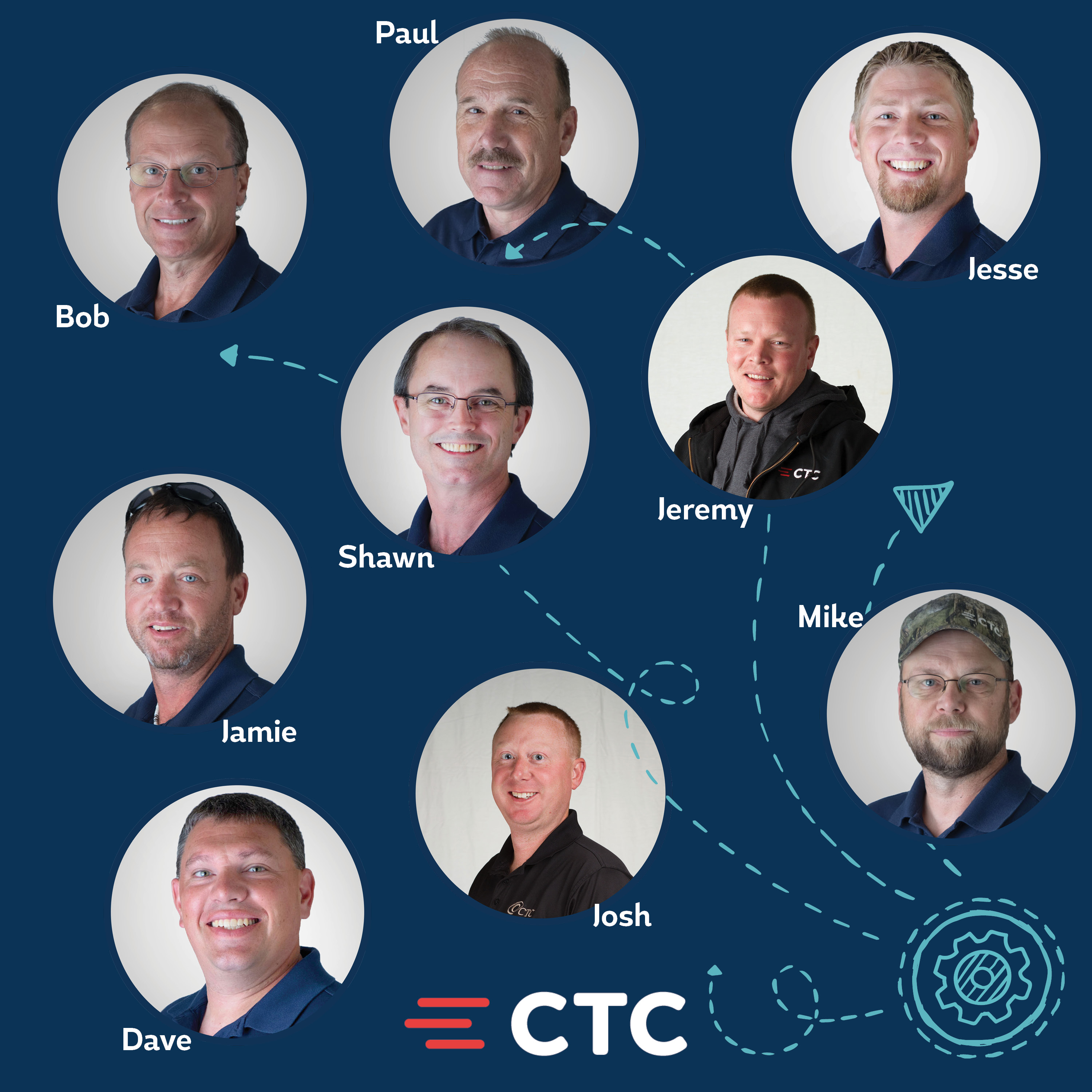 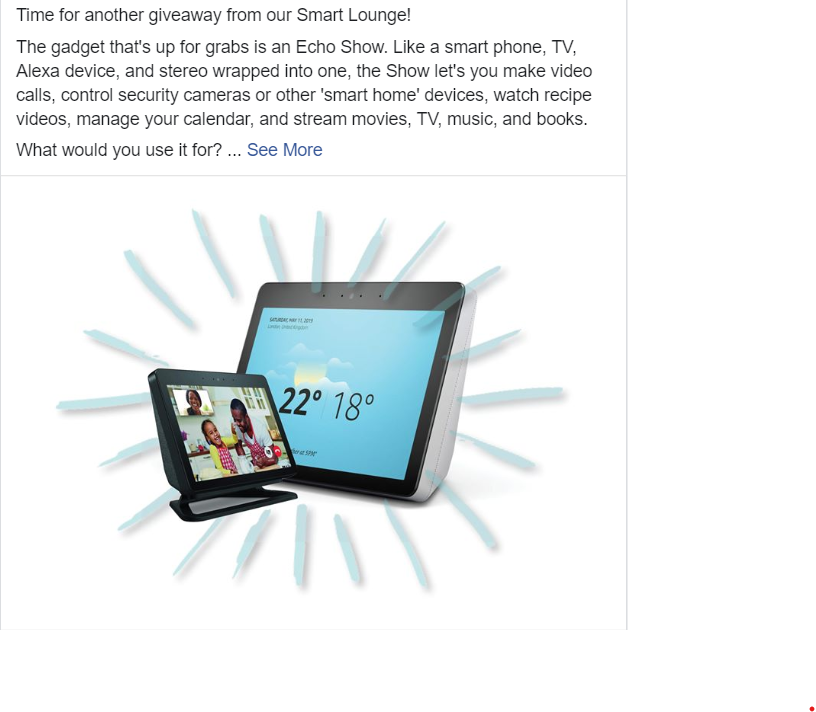 CTC Technicians
Smart Lounge Giveaway
Q&A
Thank You!
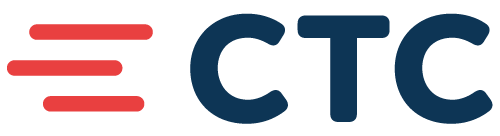 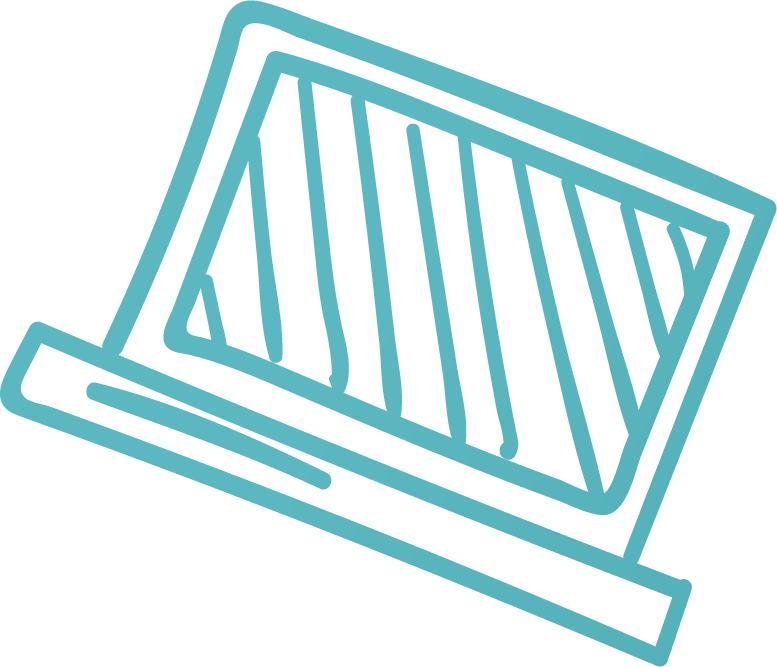 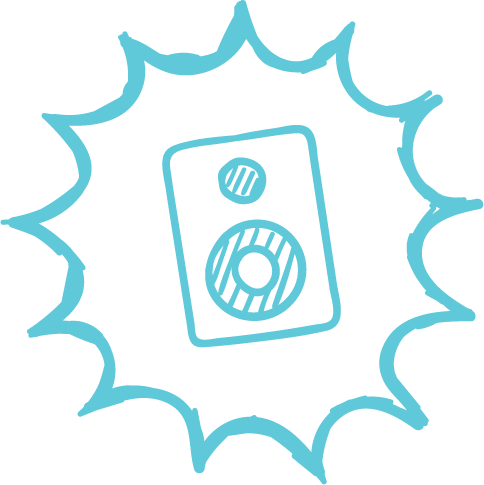 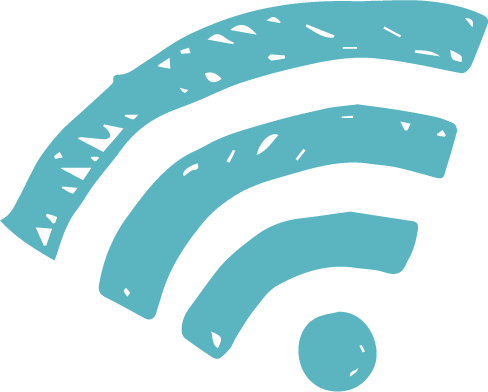 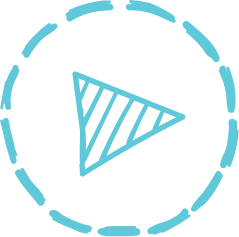 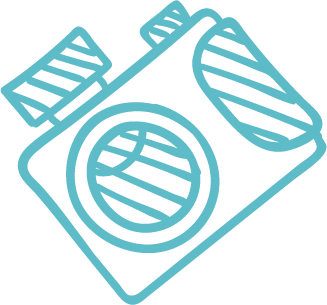 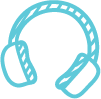 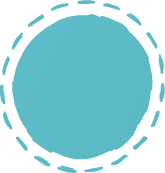 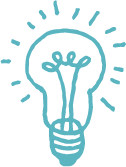 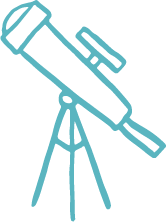 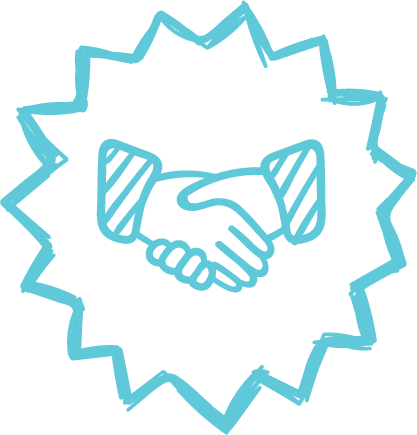 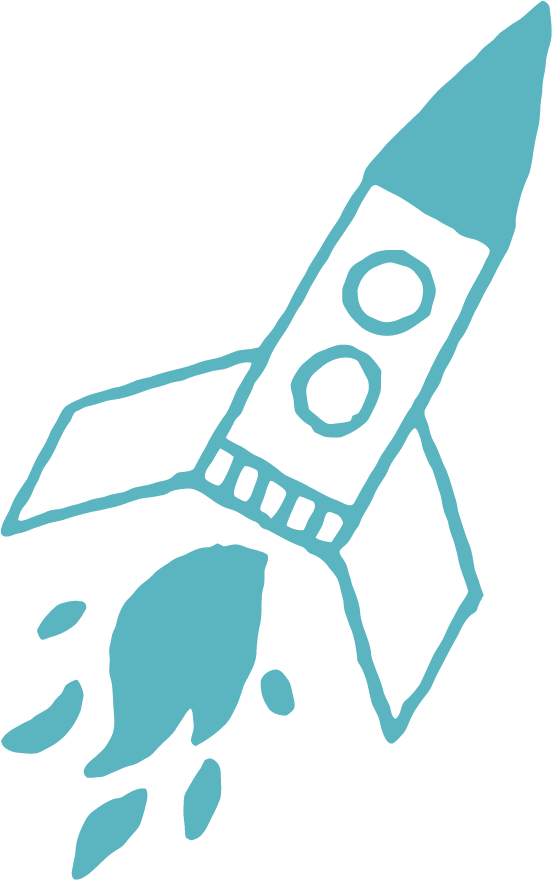 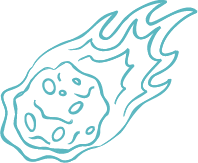 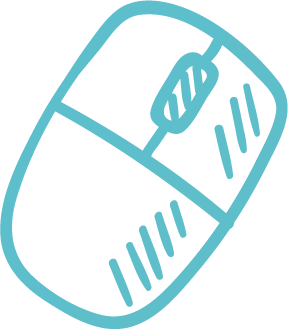 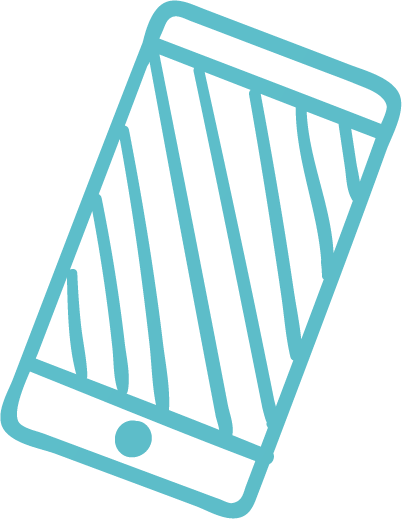 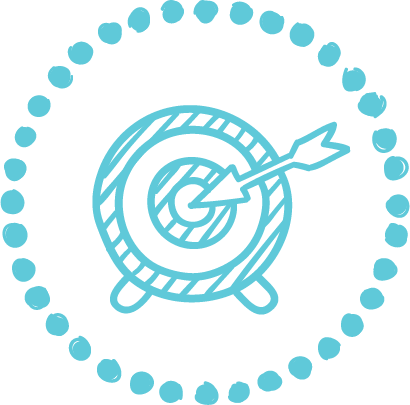 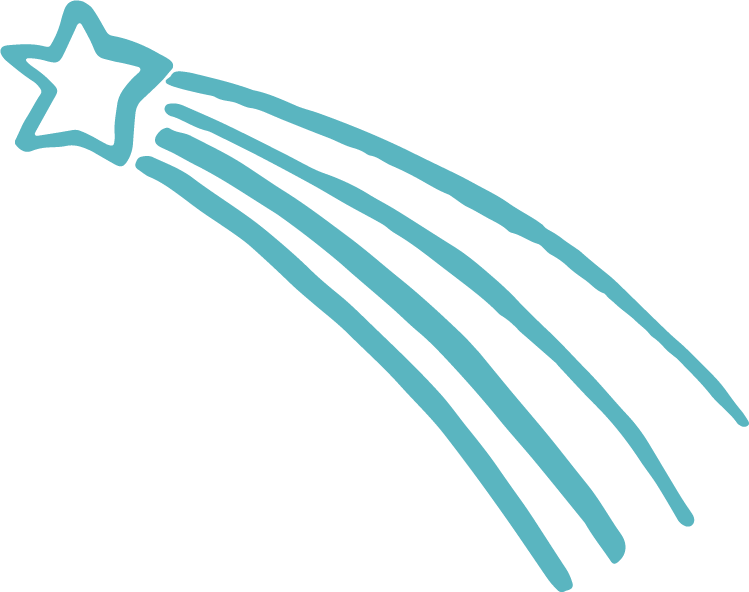 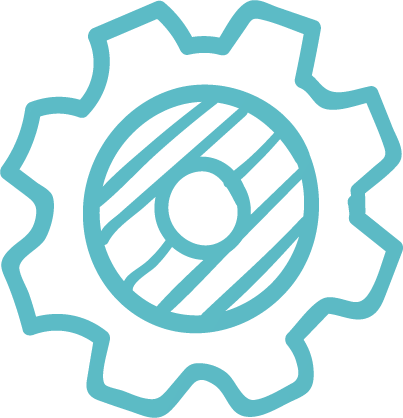 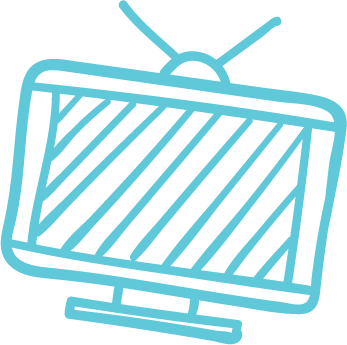 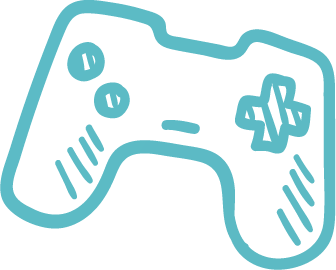